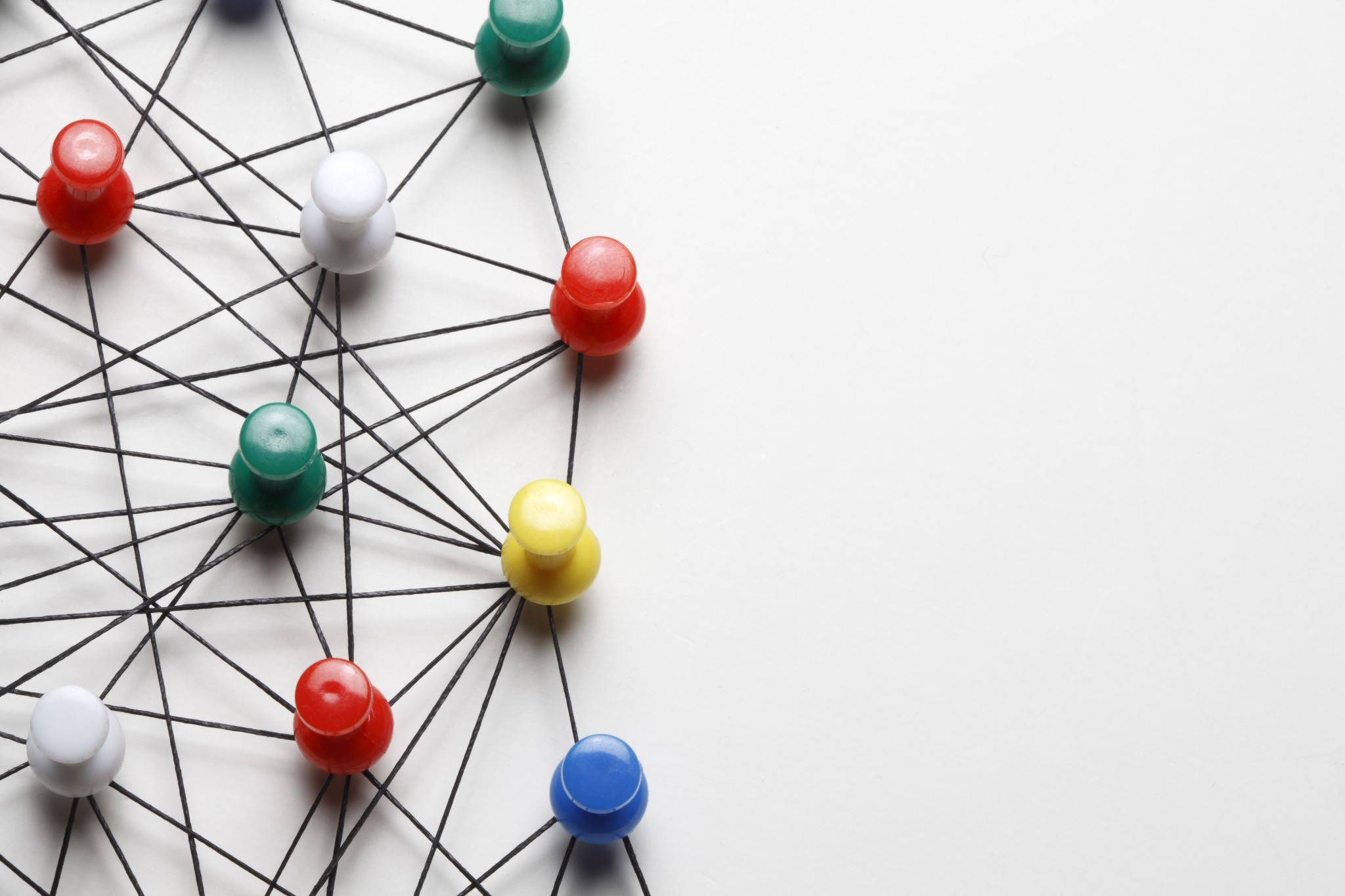 การตรวจเยี่ยม ONLINE
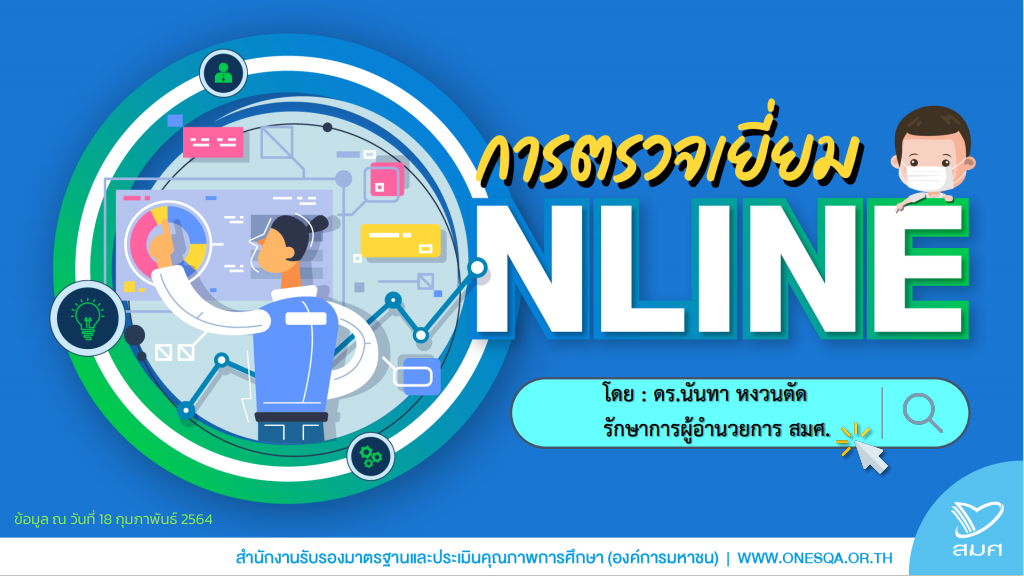 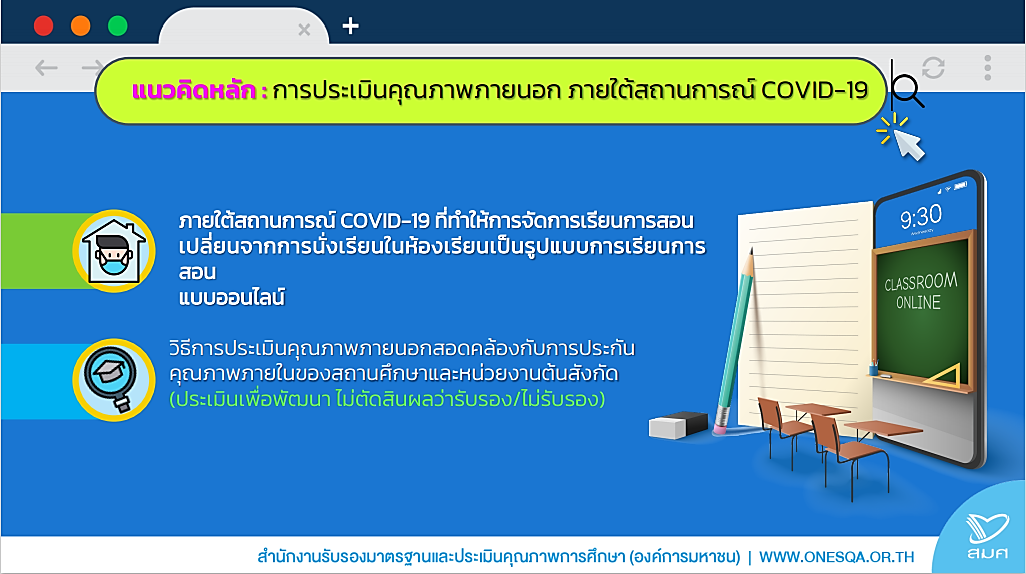 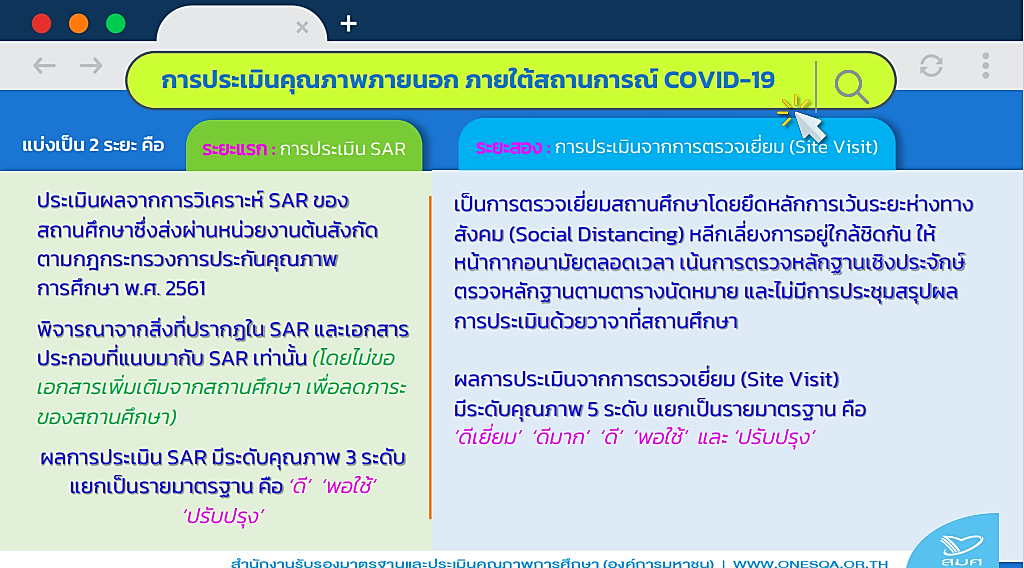 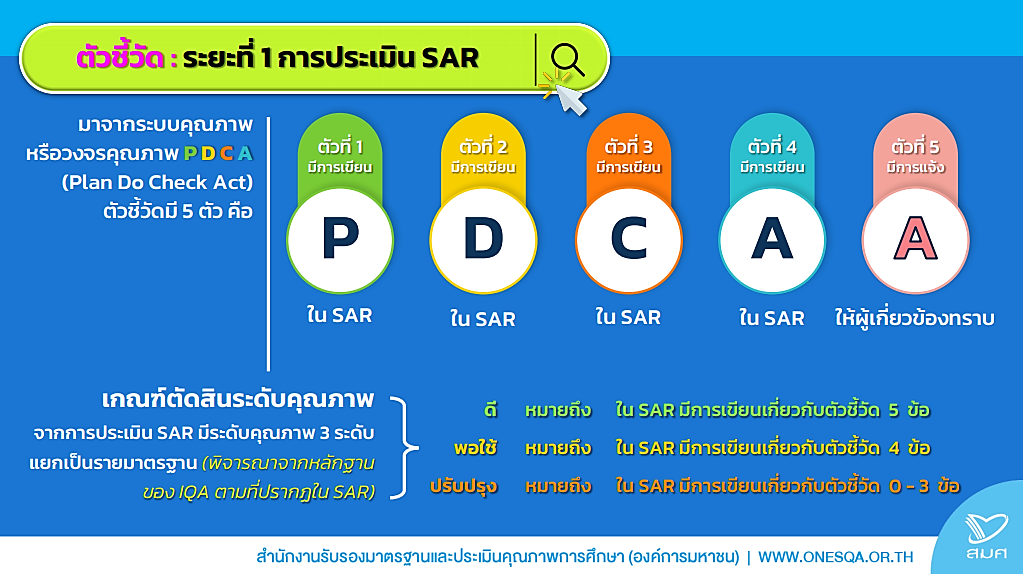 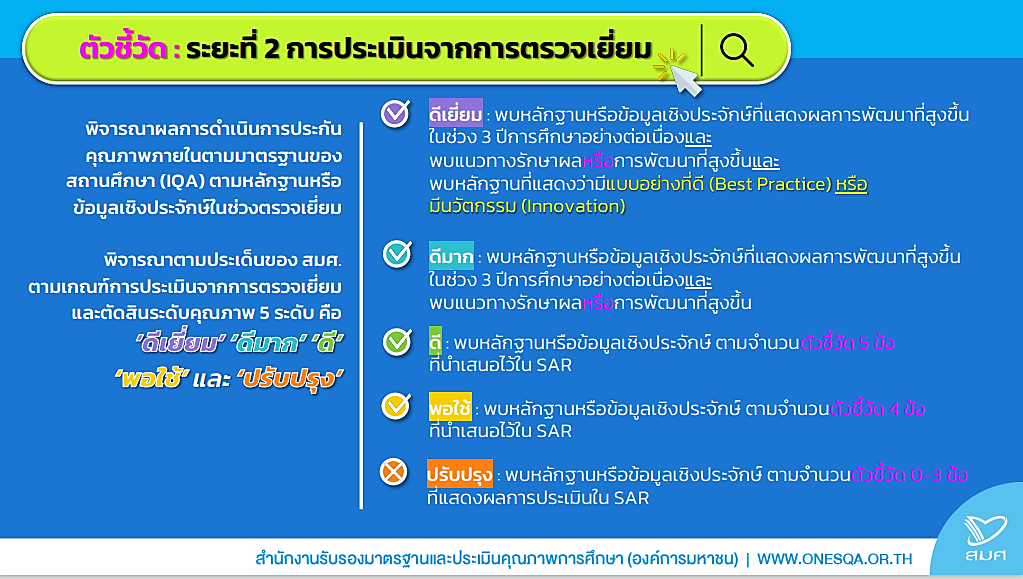 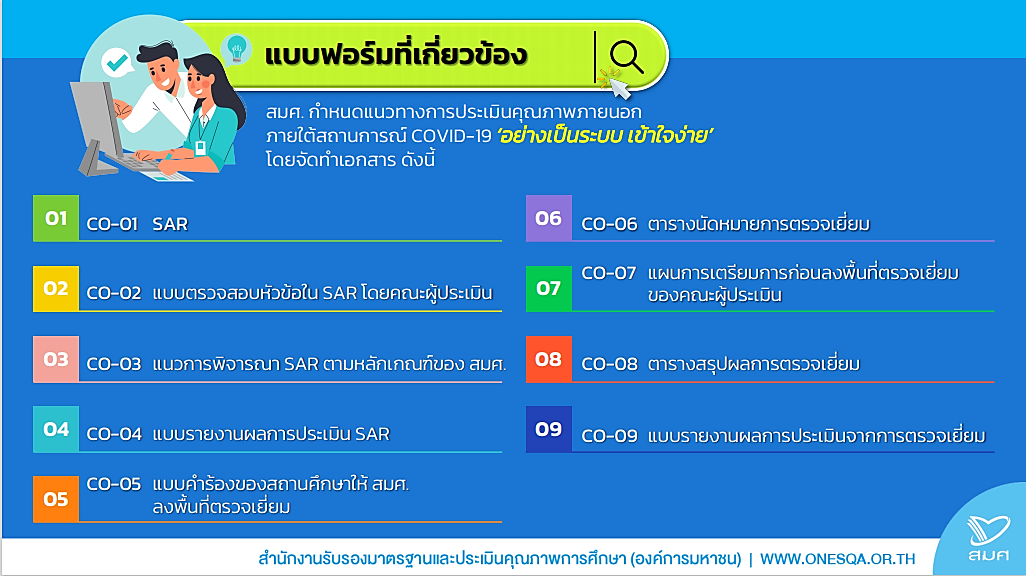 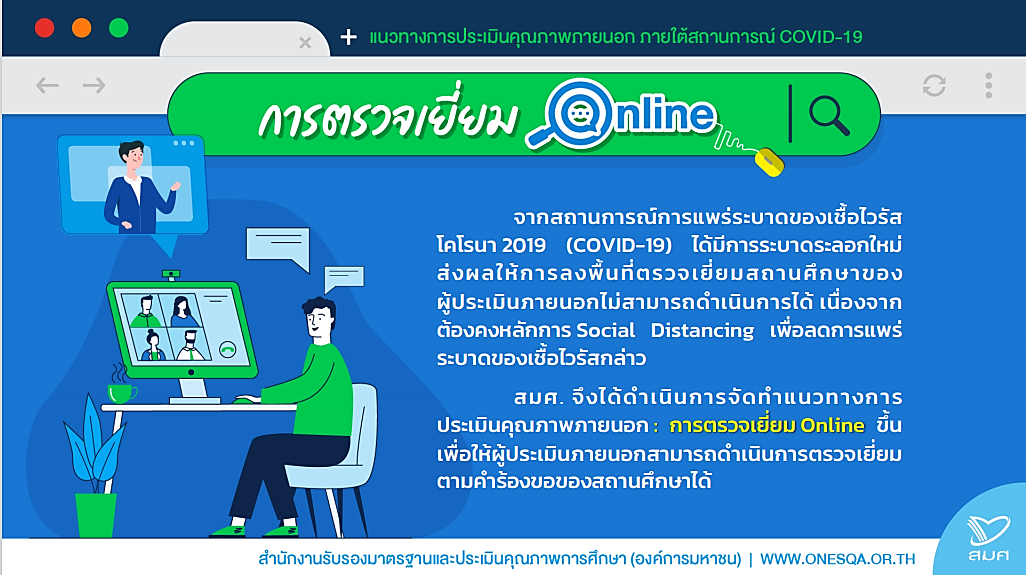 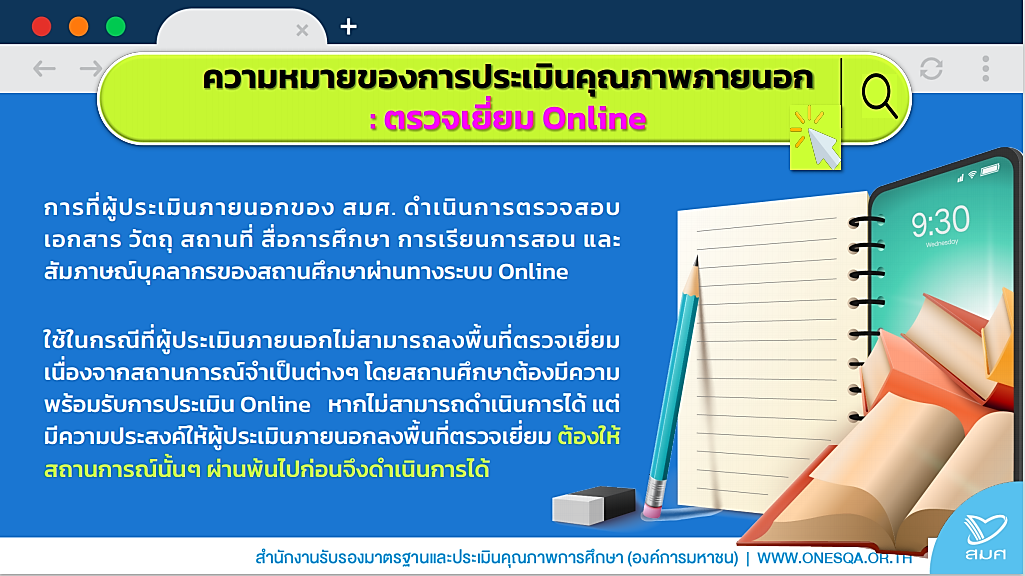 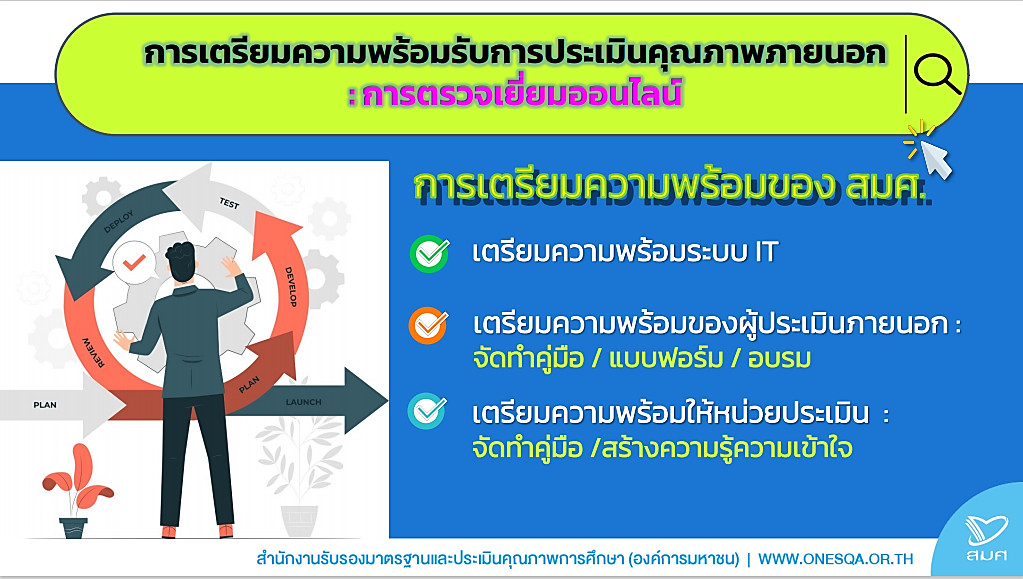 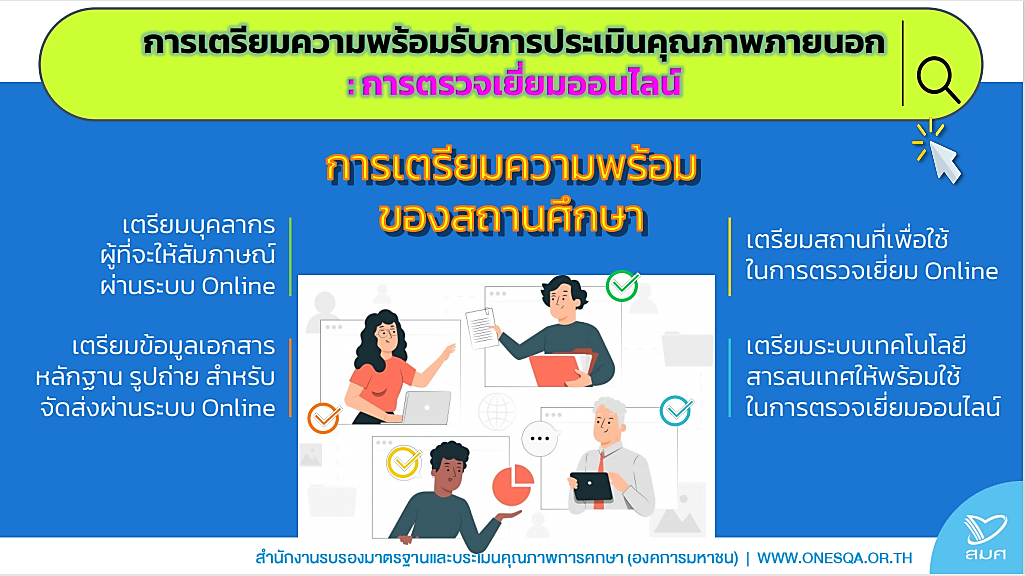 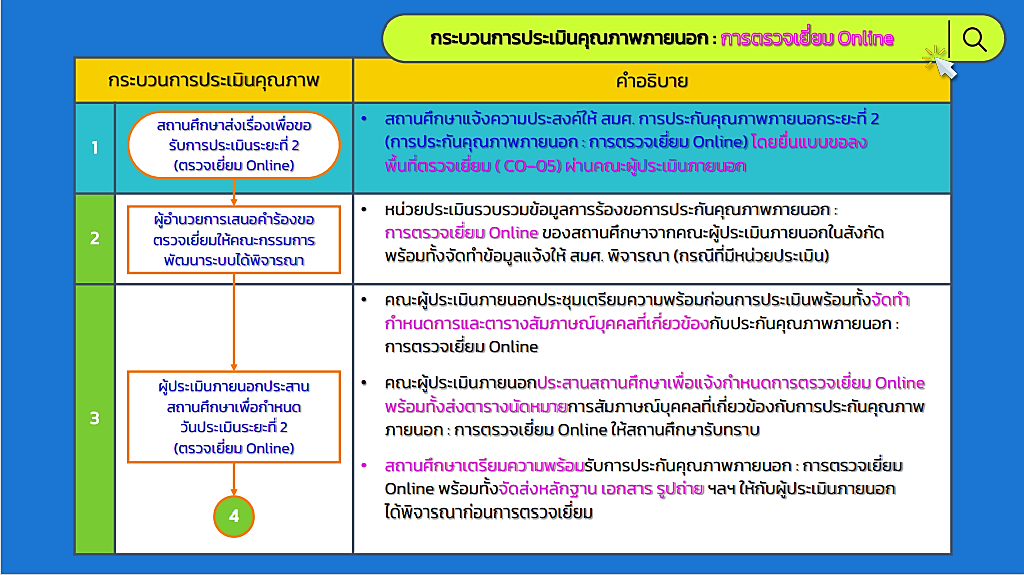 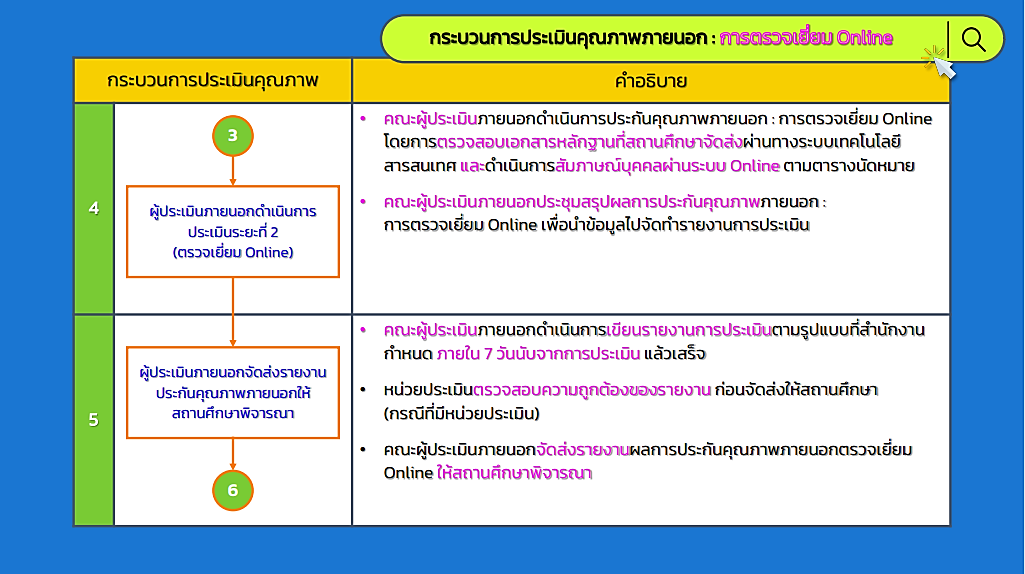 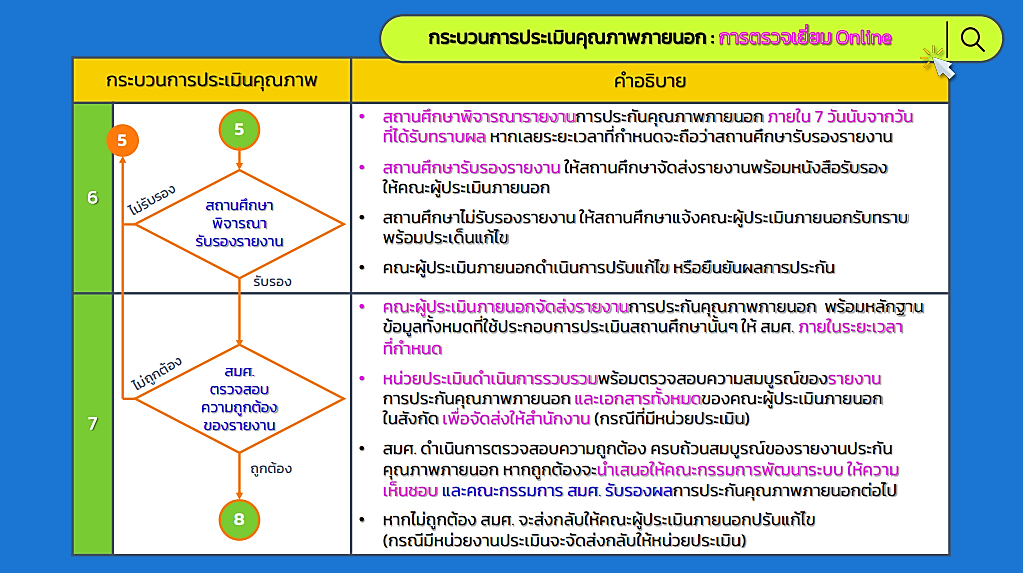 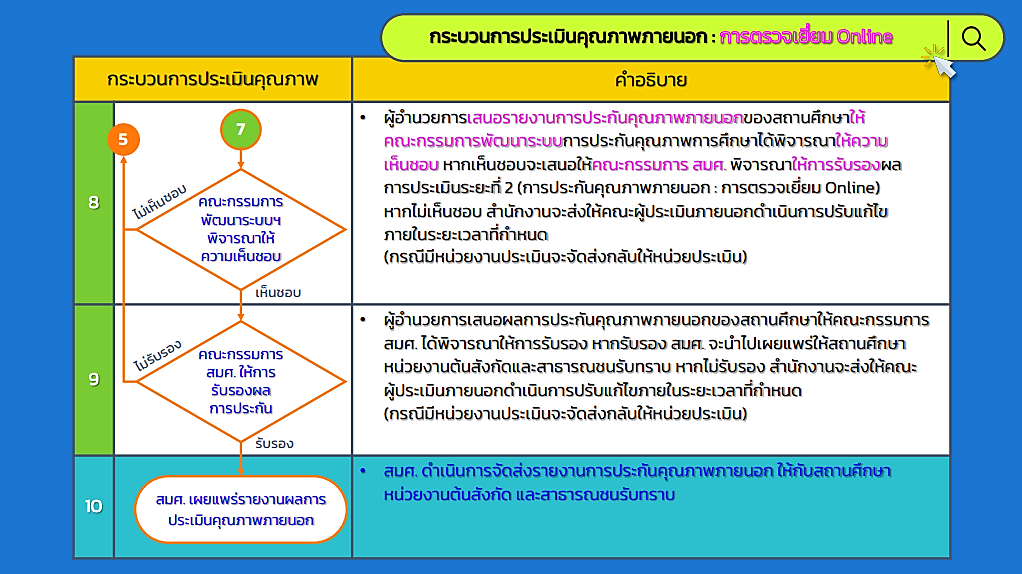 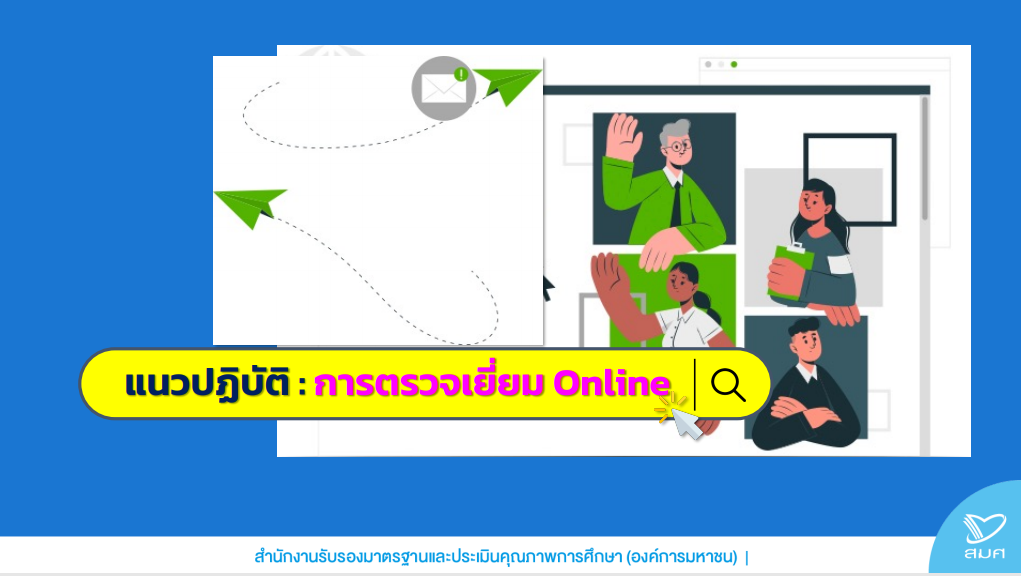 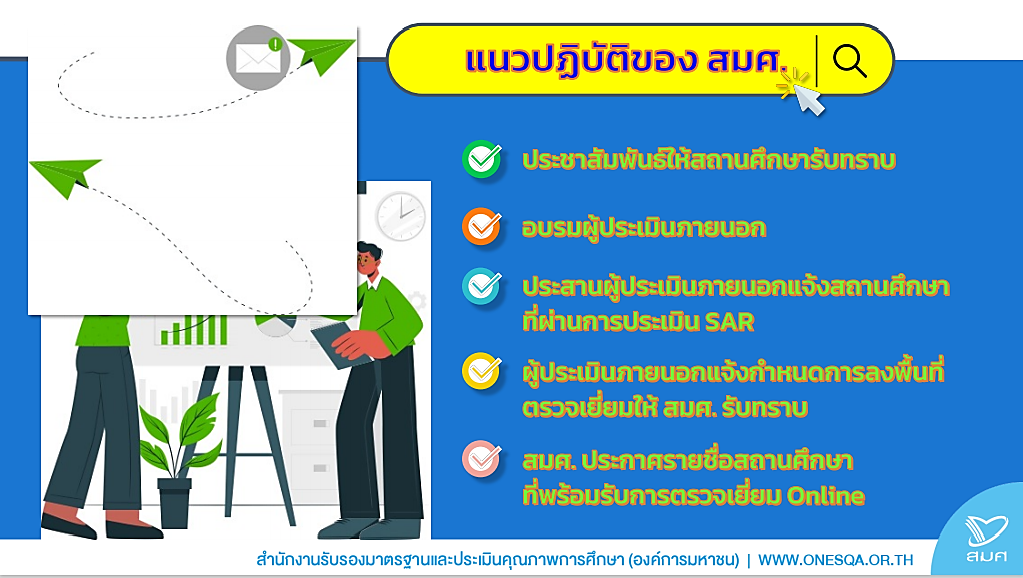 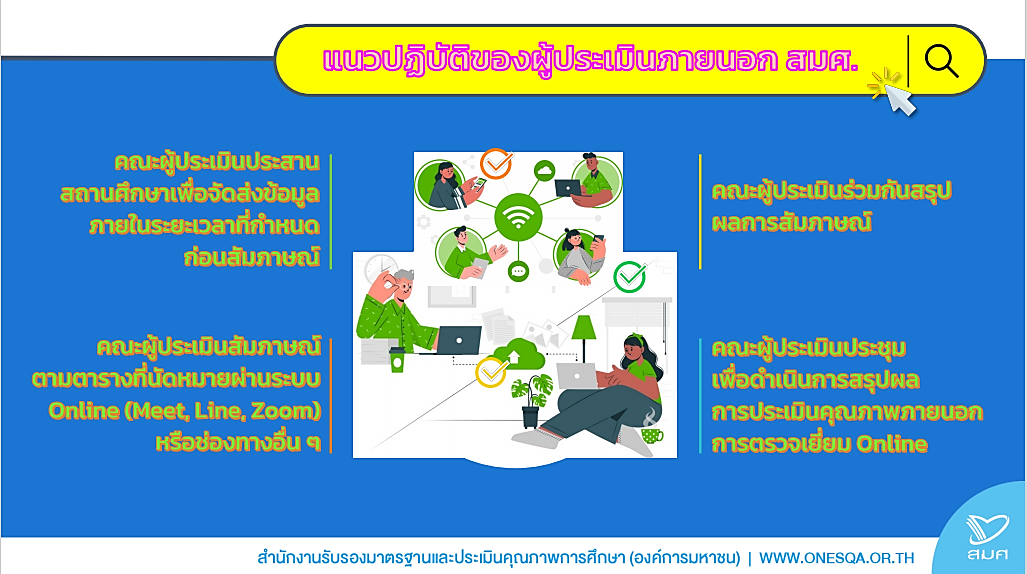 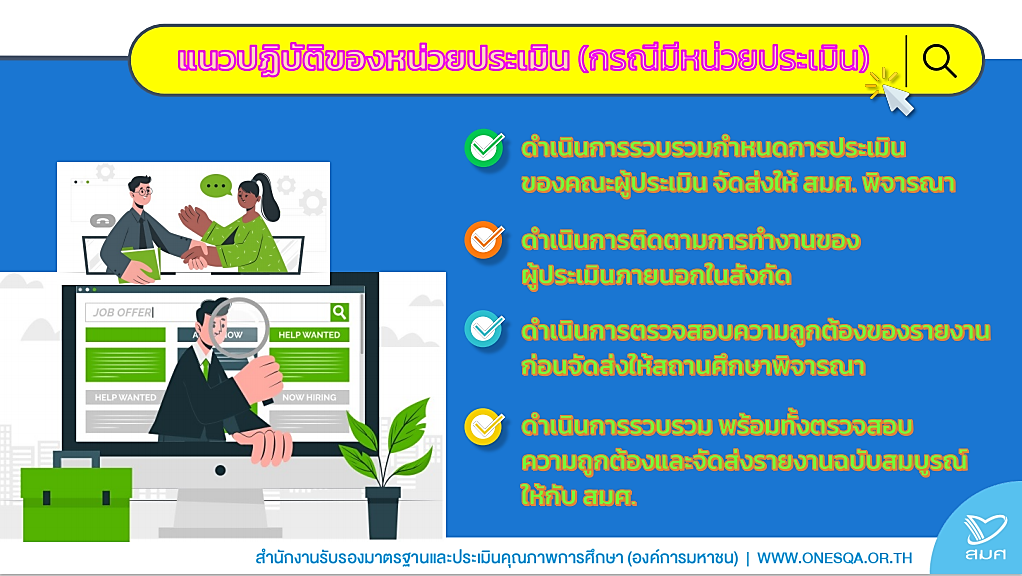 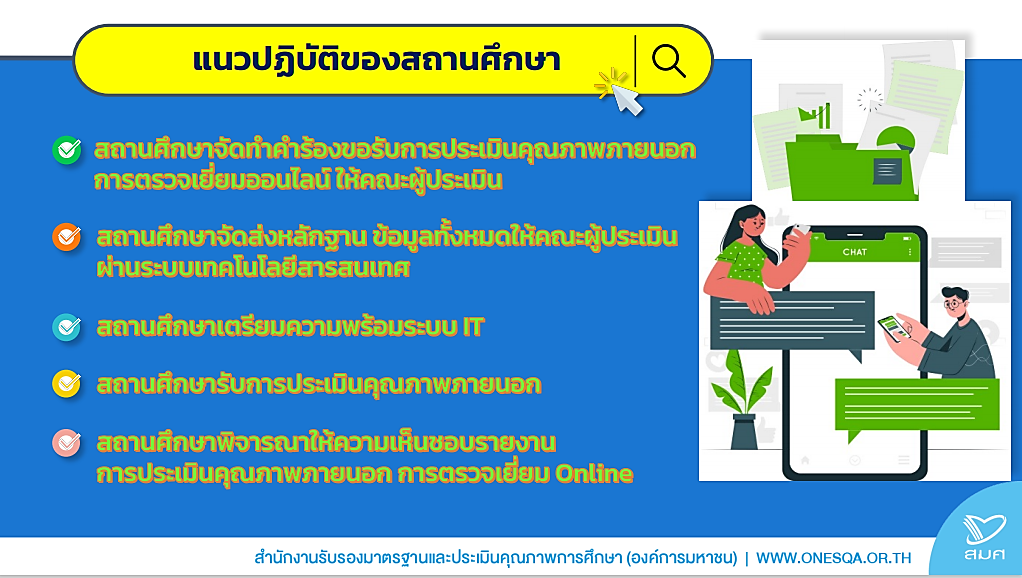 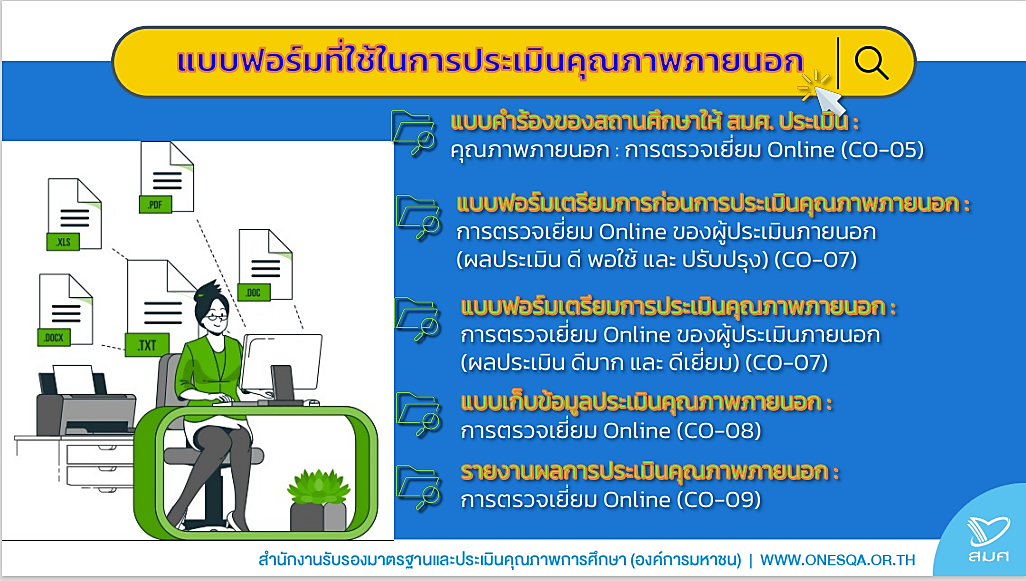 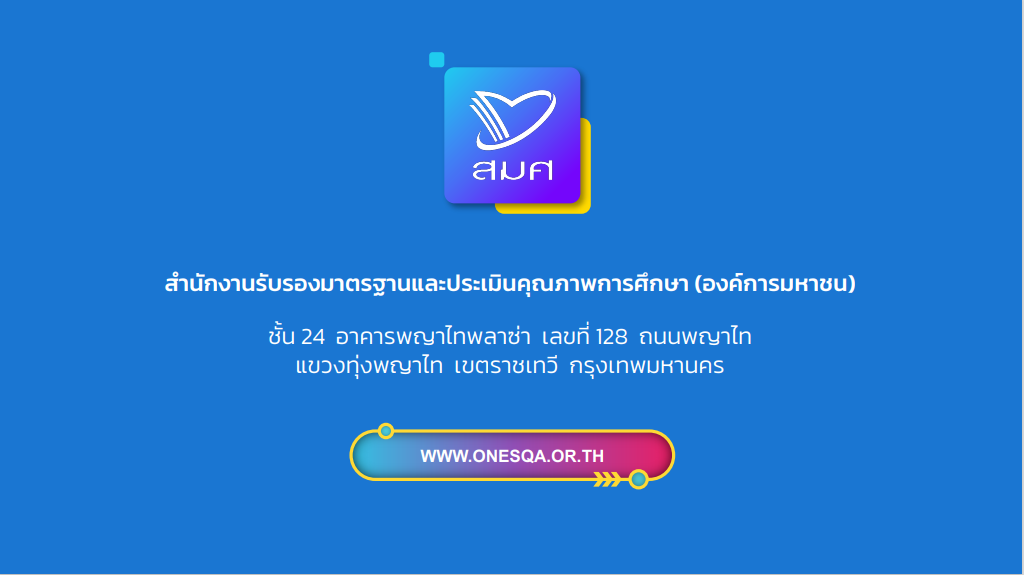